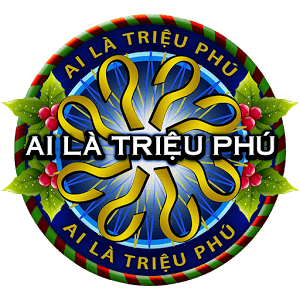 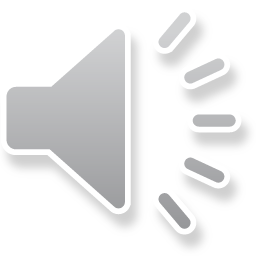 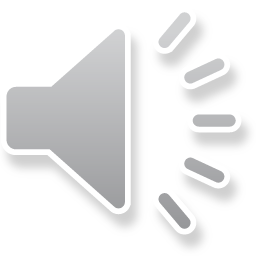 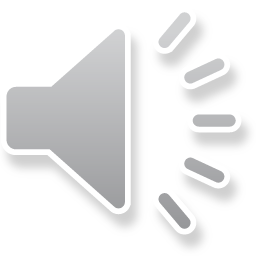 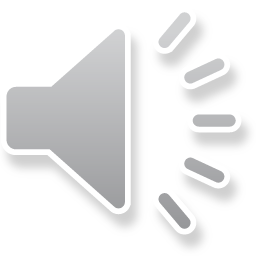 Câu hỏi 1: Số Avogadro và kí hiệu là:
A. 6,022.1023, A
B. 6,022.10-24, NA
C. 6,022.1023, NA
D. 6,022.10-23, A
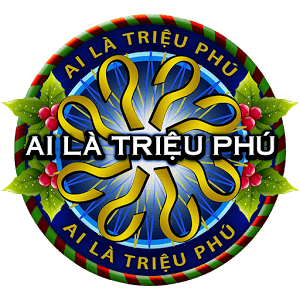 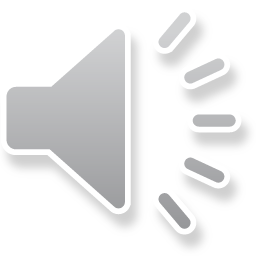 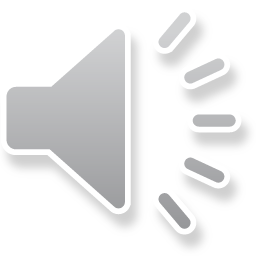 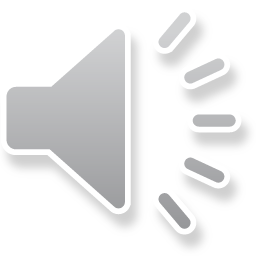 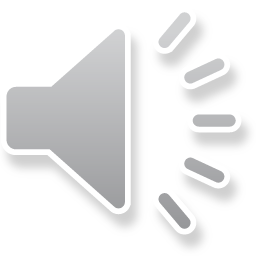 Câu hỏi 2: Khối lượng mol chất là:
B. khối lượng sau khi tham gia phản ứng hóa học
A. khối lượng ban đầu của chất đó
D. khối lượng tính bằng gam của NA nguyên tử hoặc phân tử chất đó.
C. bằng 6,022.1023
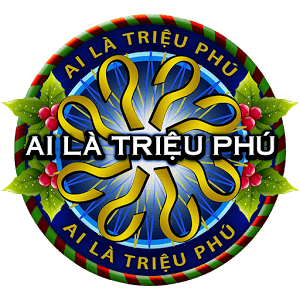 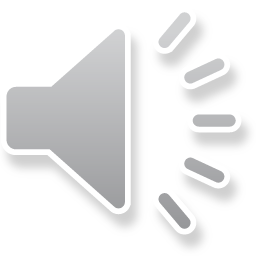 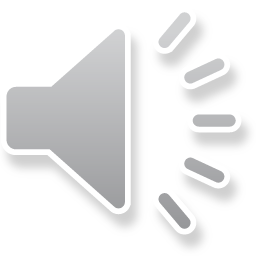 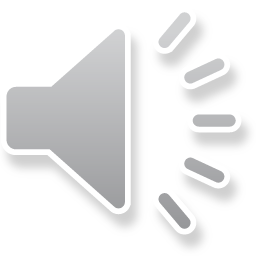 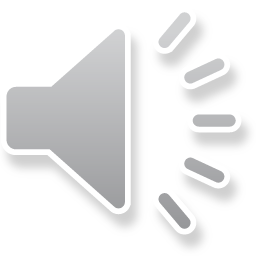 Câu hỏi 3: 1 mol chất khí ở điều kiện chuẩn có thể tích là:
B. 2,47 L
A. 24,79 L
C. 0,247 L
D. 24,79 mL
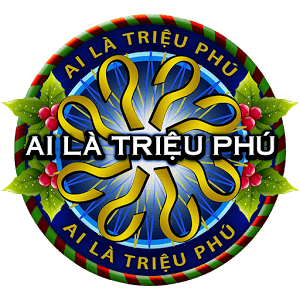 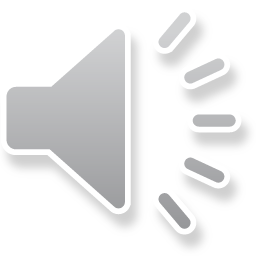 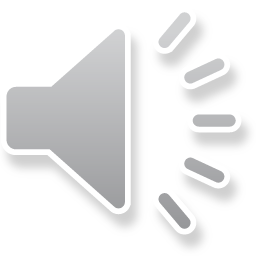 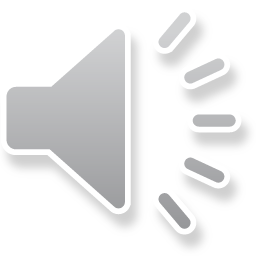 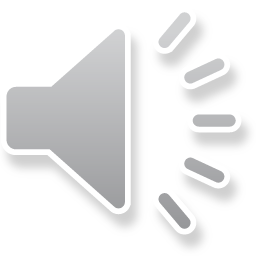 Câu hỏi 4 : Thể tích mol là của chất khí là:
B. thể tích chiếm bởi NA phân tử của chất khí đó
A. thể tích của chất lỏng
C. thể tích của 1 nguyên tử nào đó
D. thể tích ở đktc là 24,79 L
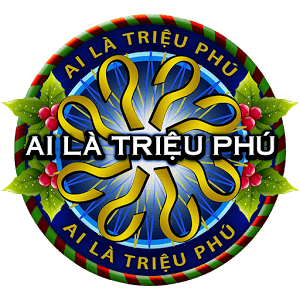 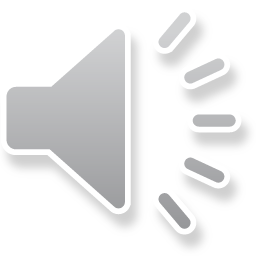 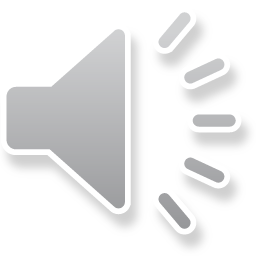 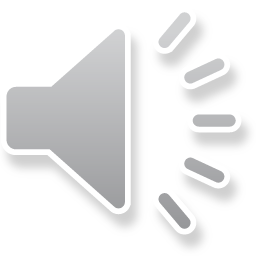 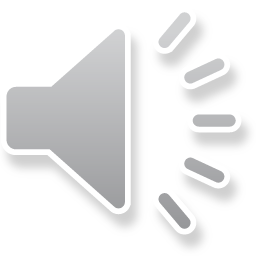 Câu hỏi 5: Thể tích ở đktc của 2,25 mol O2 là:
A. 24,79 L
B. 50 L
C. 55,78 L
D. 5,57 L
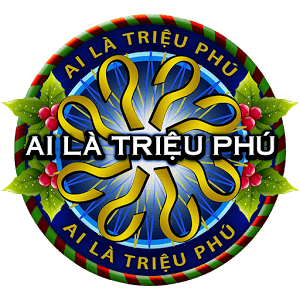 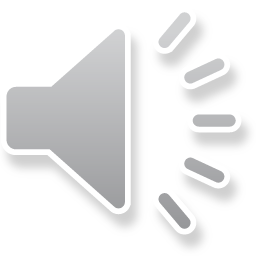 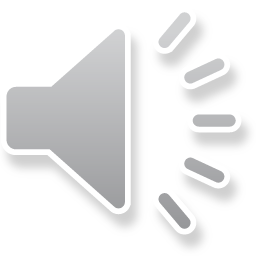 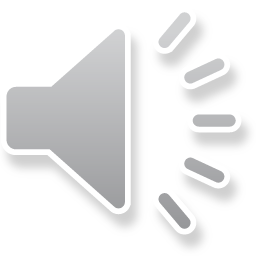 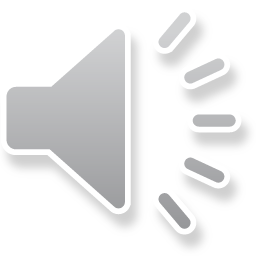 Câu hỏi 6: Số mol của H2 ở đktc biết V = 5,6 L là:
A. 0,27 mol
B. 0,334 mol
C. 0,226 mol
D. 0,255 L
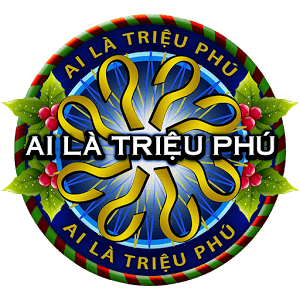 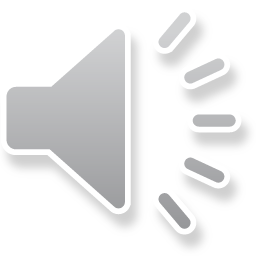 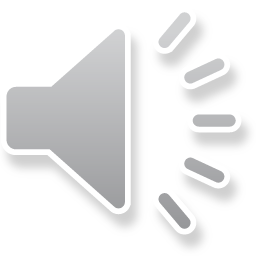 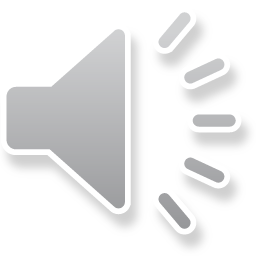 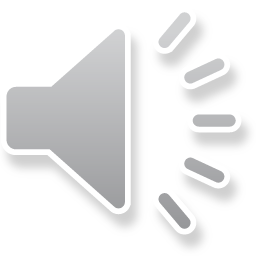 Câu hỏi 7: Số mol của kali biết có 6,022.1023 nguyên tử kali:
A. 1,5 mol
B. 0,5 mol
C. 0,25 mol
D. 1 mol
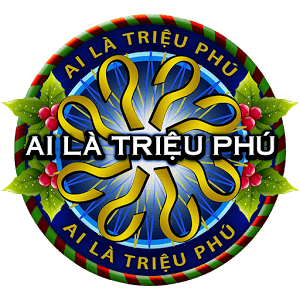 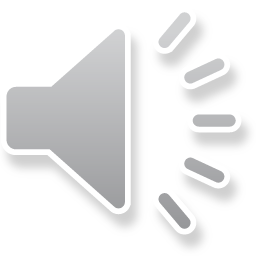 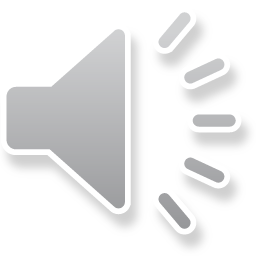 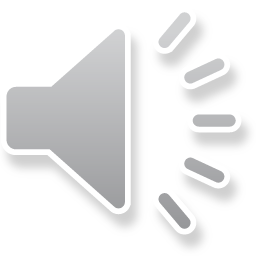 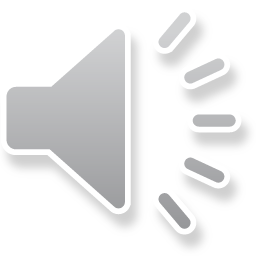 Câu hỏi 8: Khí SO2 nặng hay nhẹ hơn không khí bao lần?
A. Nặng hơn không khí 2,2 lần
B. Nhẹ hơn không khí 3,1 lần
C. Nặng hơn không khí 2,4 lần
D. Nhẹ hơn không khí 2,7 lần
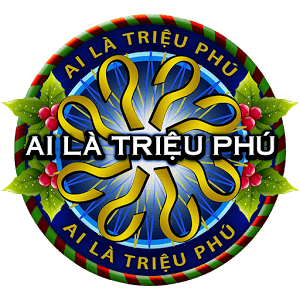 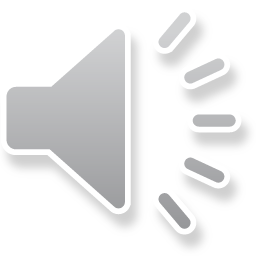 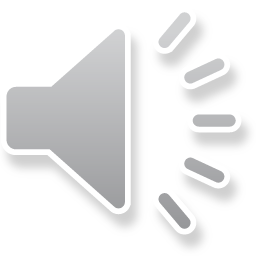 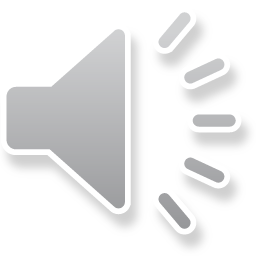 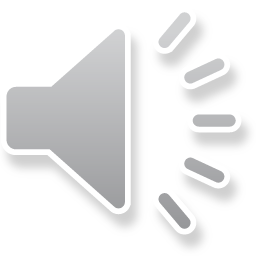 Câu hỏi 9 : Có thể thu khí N2 bằng cách nào?
A. Đặt úp bình
B. Đặt ngang bình
C. Cách nào cũng được
D. Đặt đứng bình
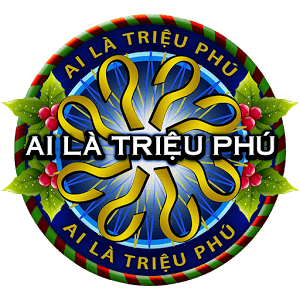 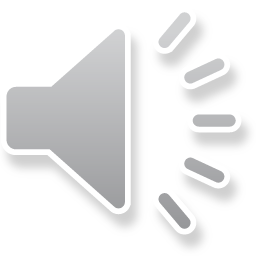 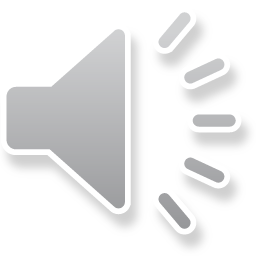 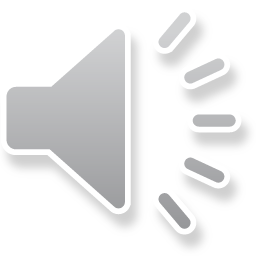 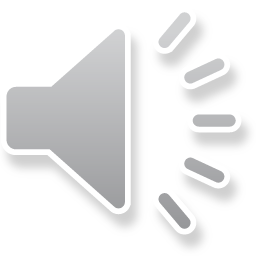 Câu hỏi 10: Trong các khí sau: CO2, Cl2, N2, SO2, H2, số khí nặng hơn không khí là:
A. 5
B. 3
D. 2
C. 4
XIN CHÚC MỪNG NHỮNG BẠN CÓ CÂU TRẢ LỜI CHÍNH XÁC
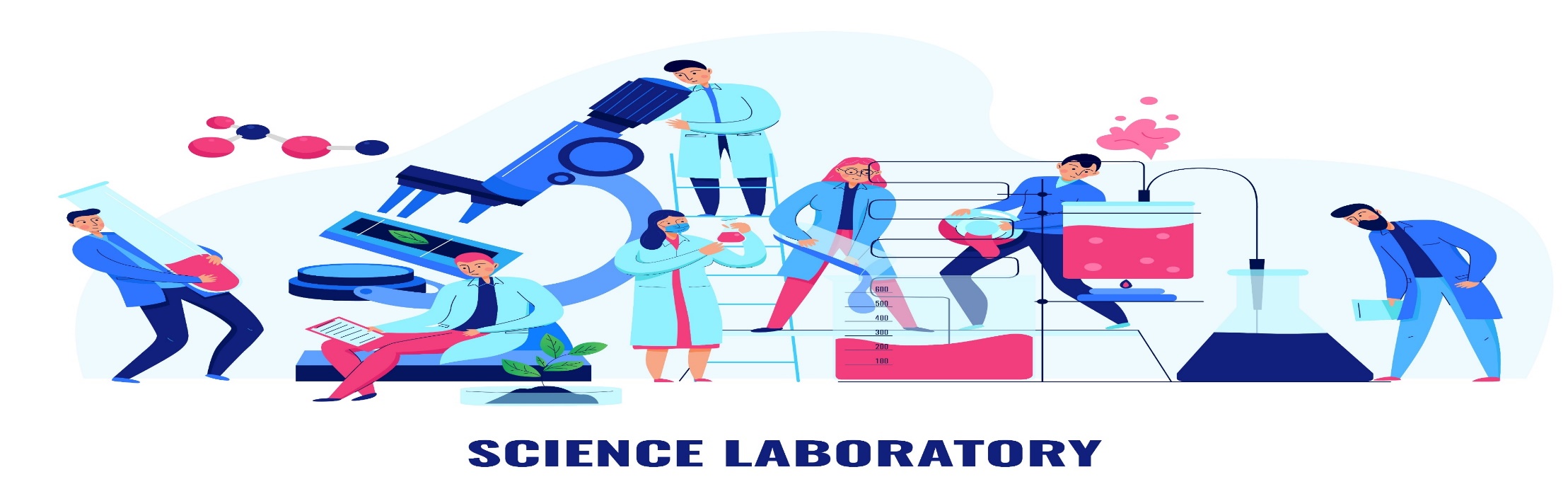